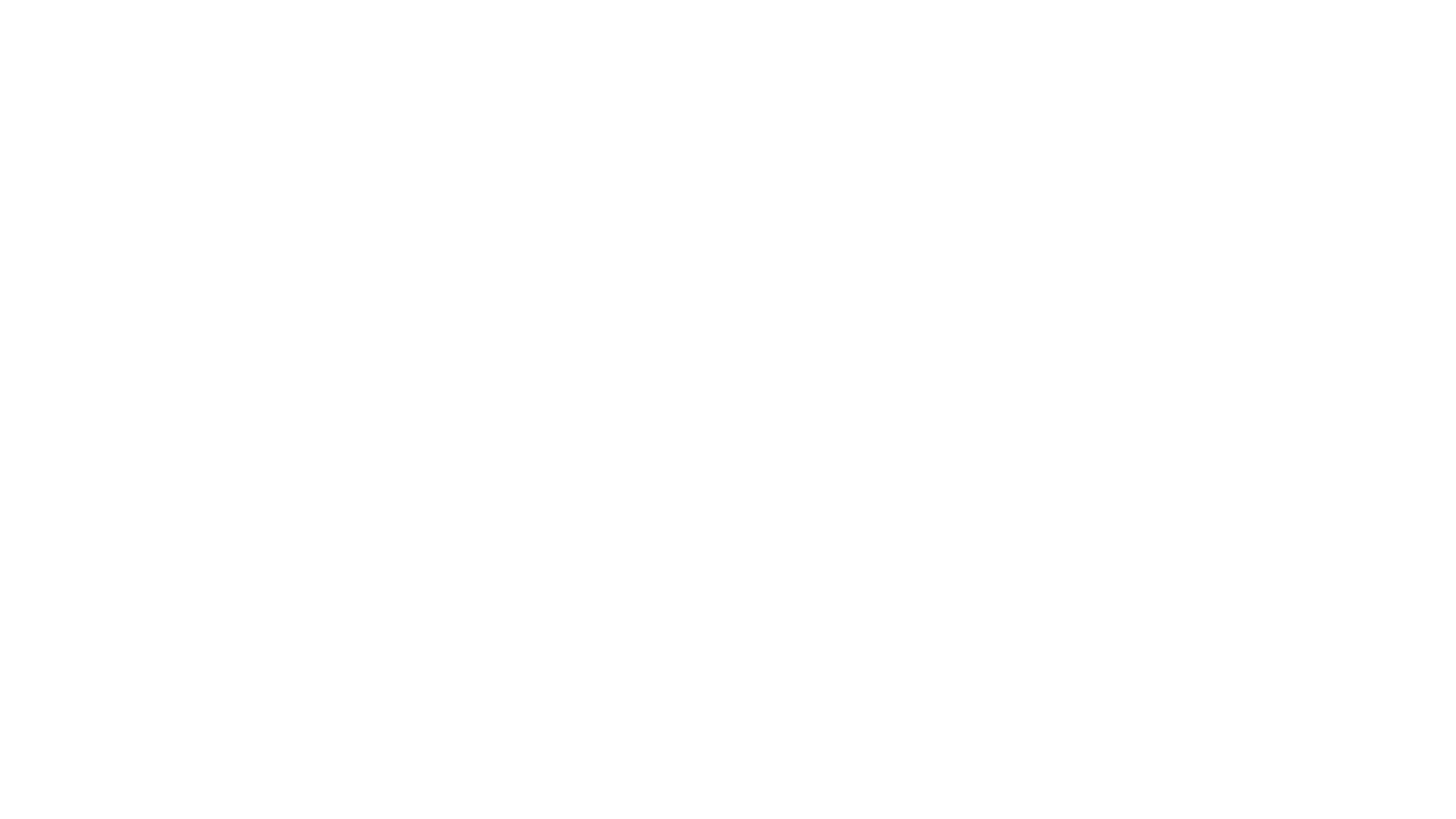 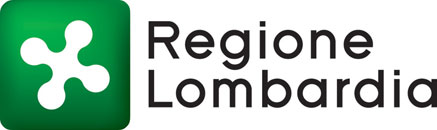 Bando Giovani
EARLY CAREER AWARD
PI: Alessia pagani, PhD
Host Institution: ospedale san raffaele (OSR)
Divisione di Genetica e Biologia Cellulare
Unità di Regolazione del Metabolismo del Ferro
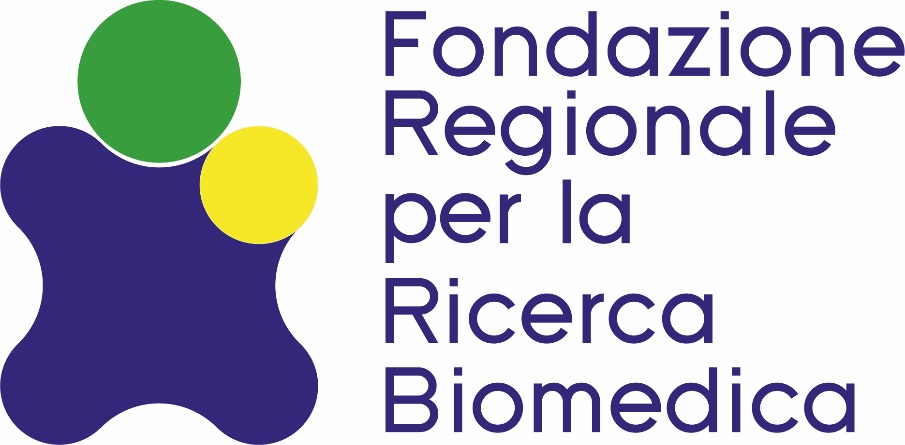 Progetto: VITA for NAFLD
«A very innovative therapeutic approach for non-alcoholic fatty liver disease and its complications»
18 giugno 2021
OBIETTIVI DEL PROGETTO E IMPATTO ATTESO
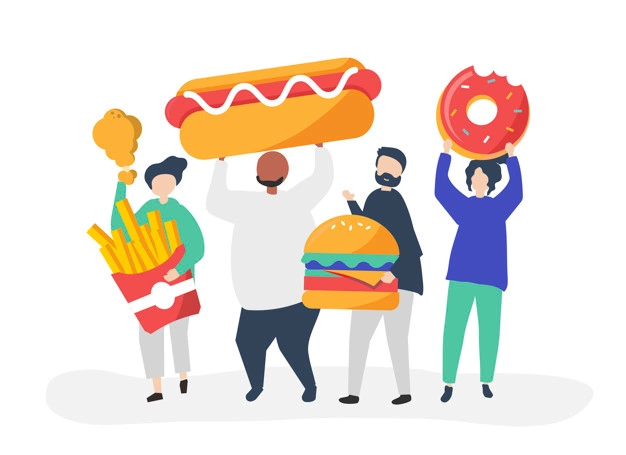 Epigenetica al crocevia
Indagare il ruolo di Suv420h nella NAFLD-NASH 
Sperimentare un nuovo approccio terapeutico
Identificare nuovi biomarkers
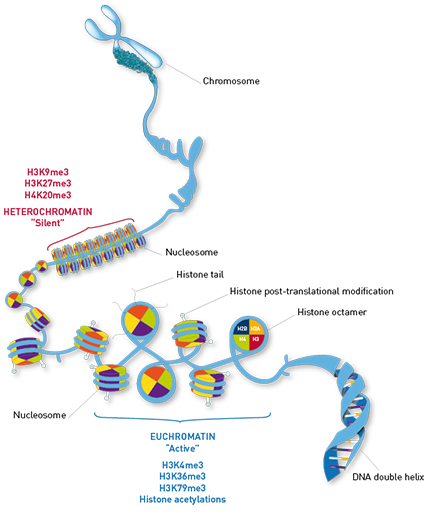 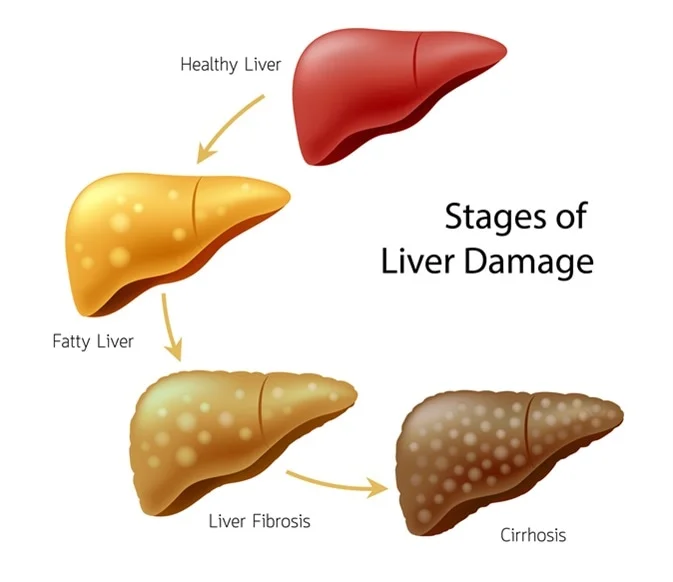 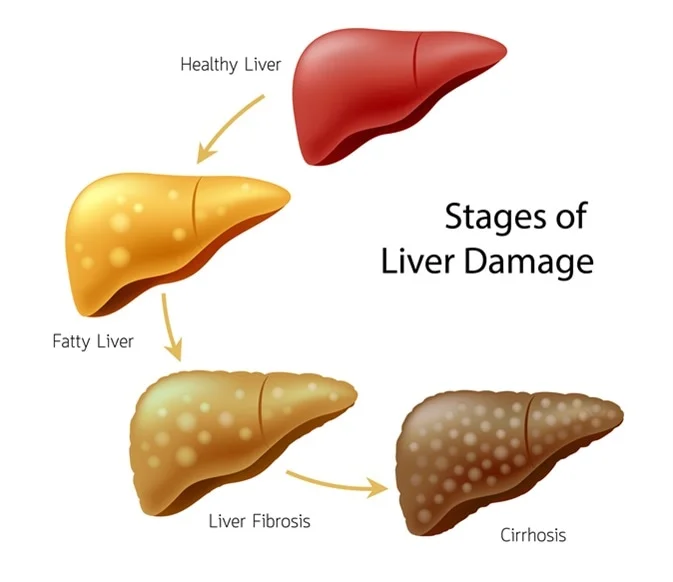 “First Hit” 
(Insulino resistenza)
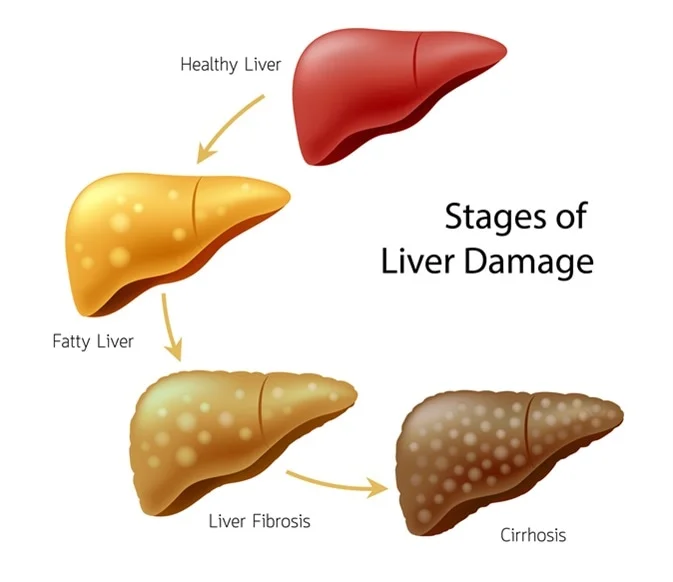 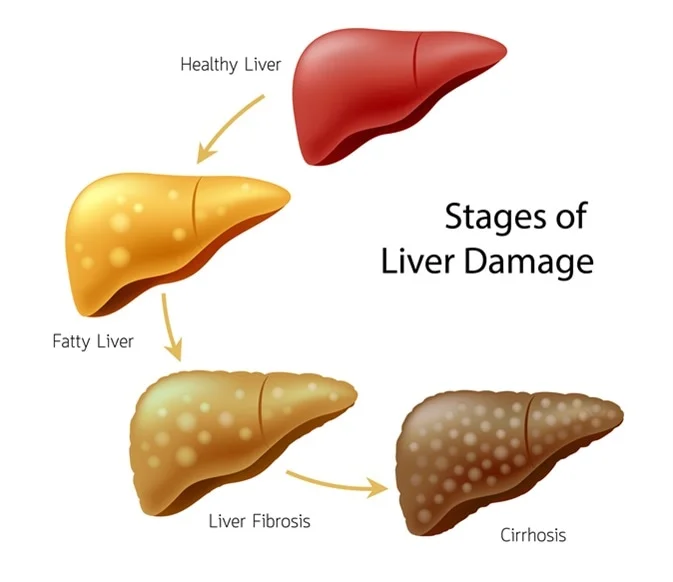 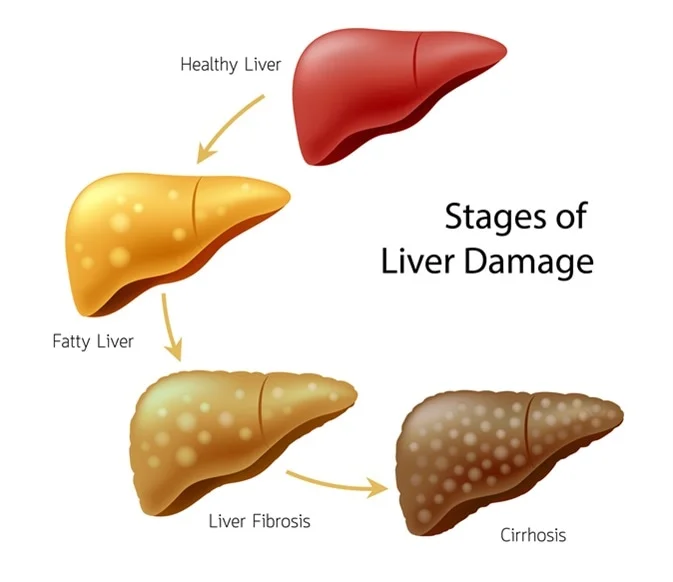 Metabolismo lipidico
Metabolismo del ferro
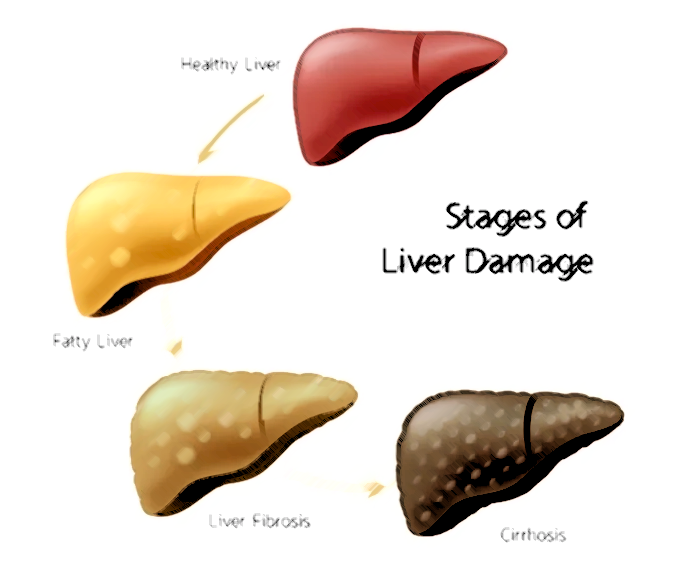 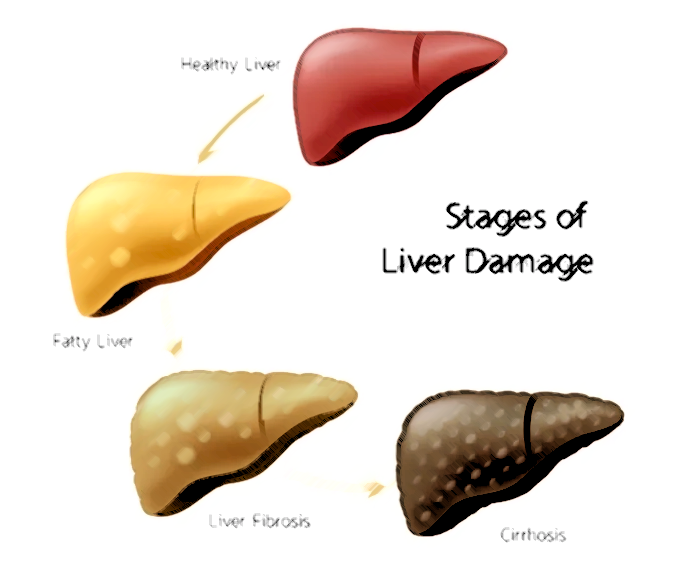 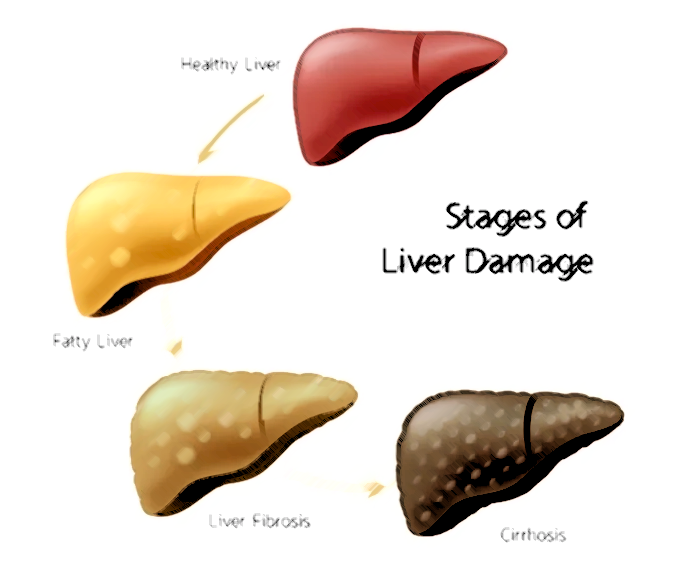 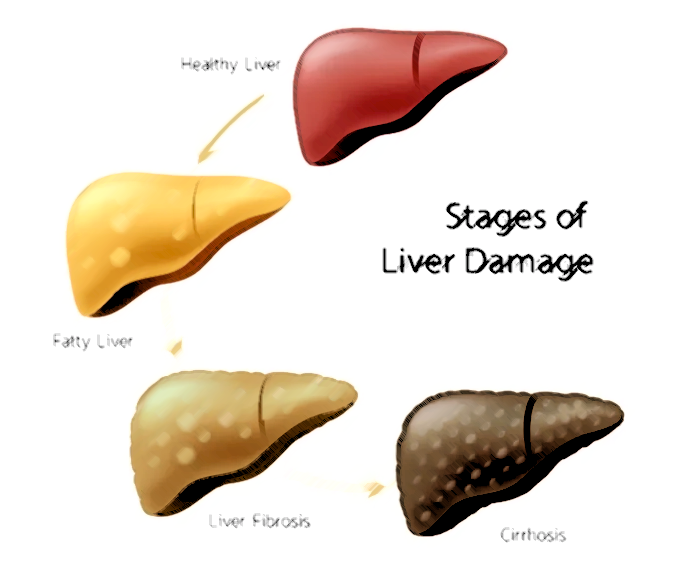 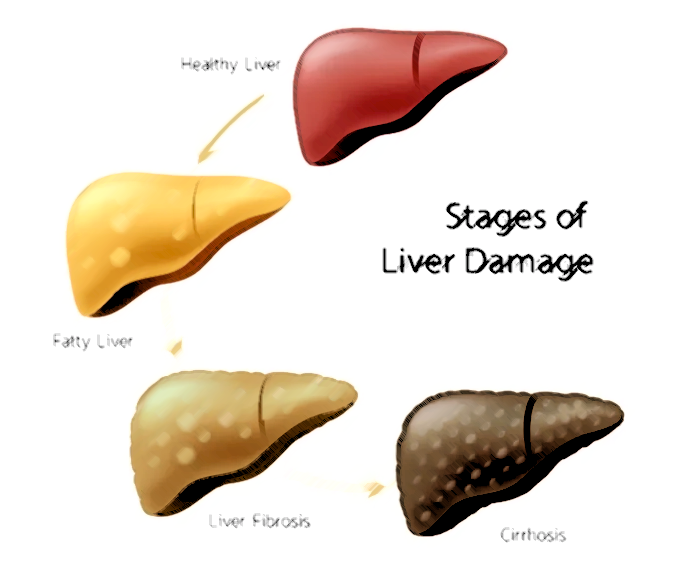 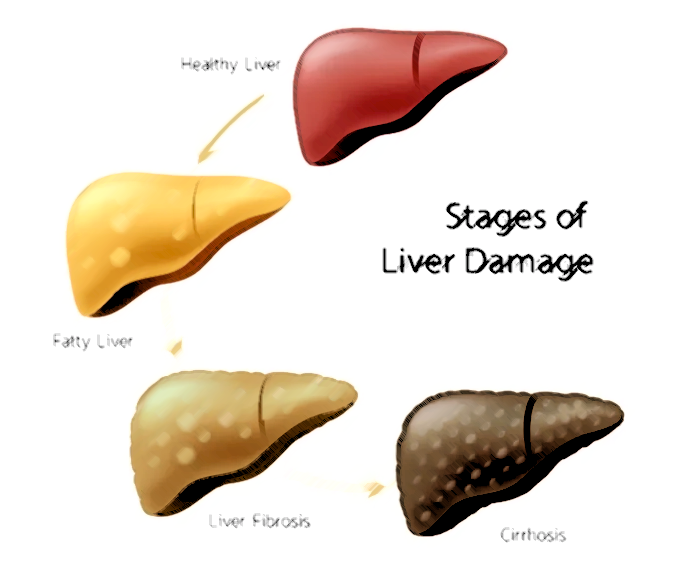 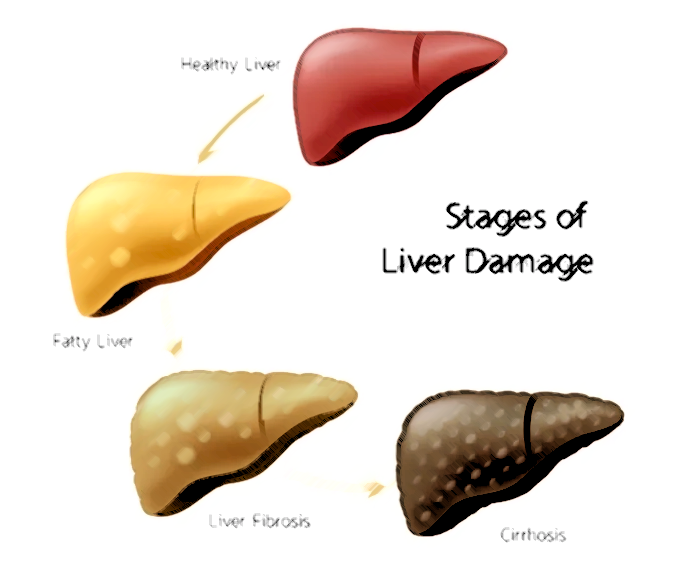 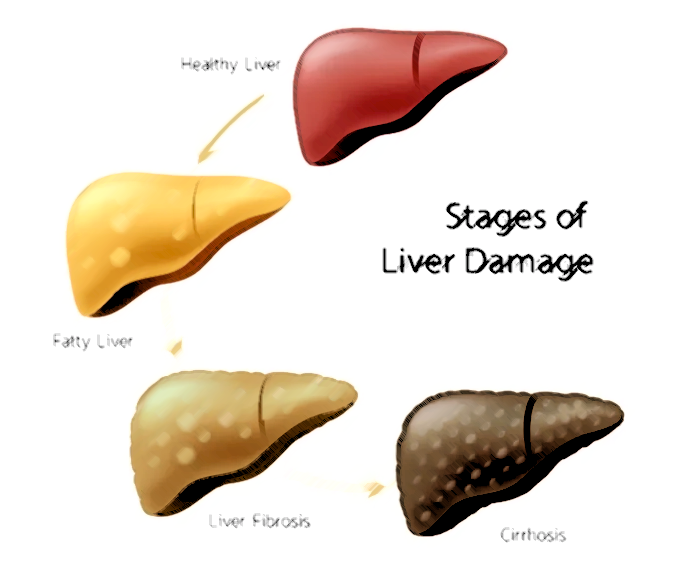 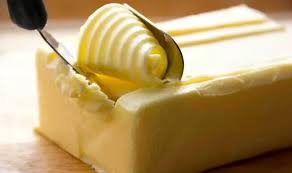 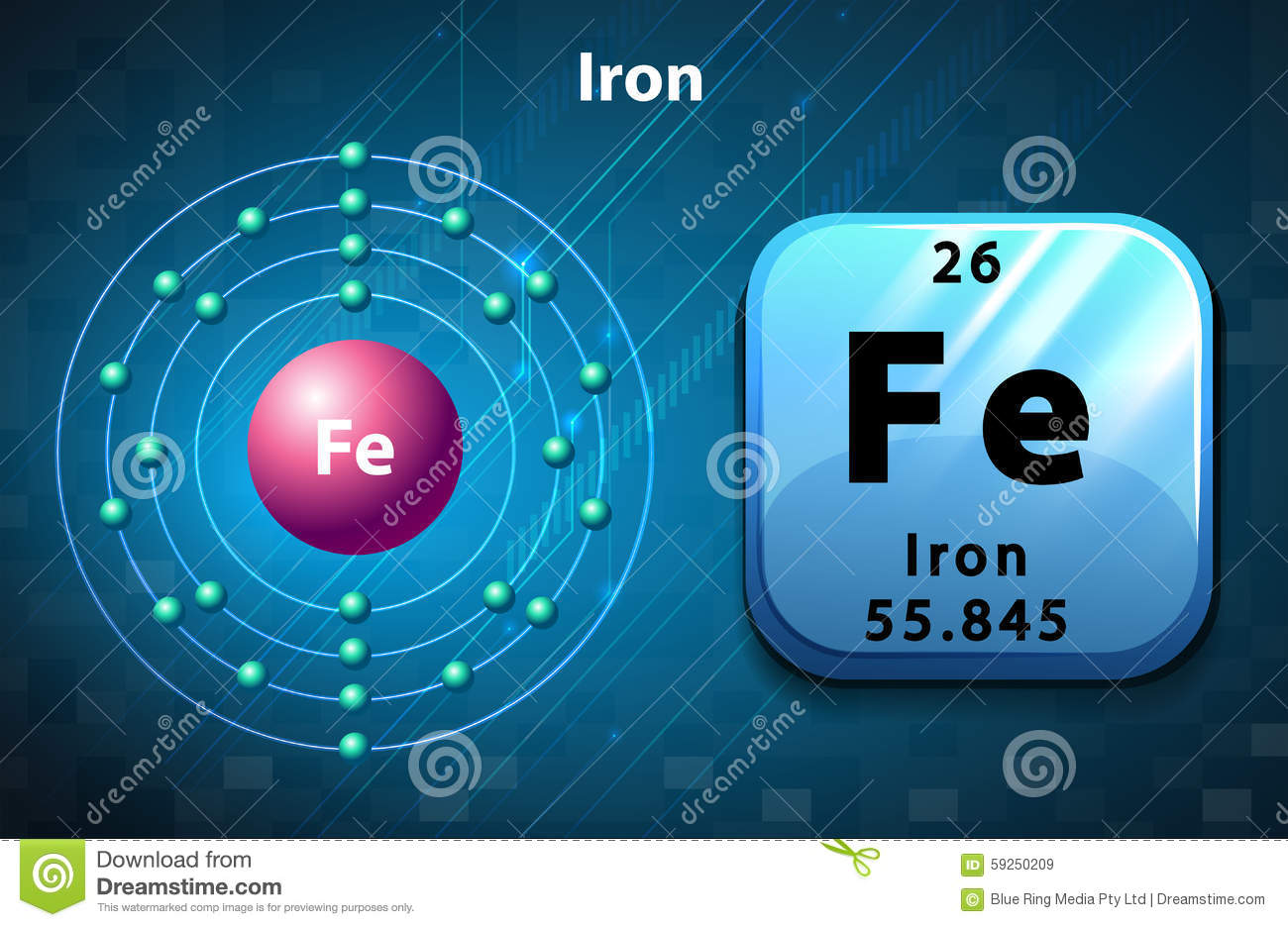 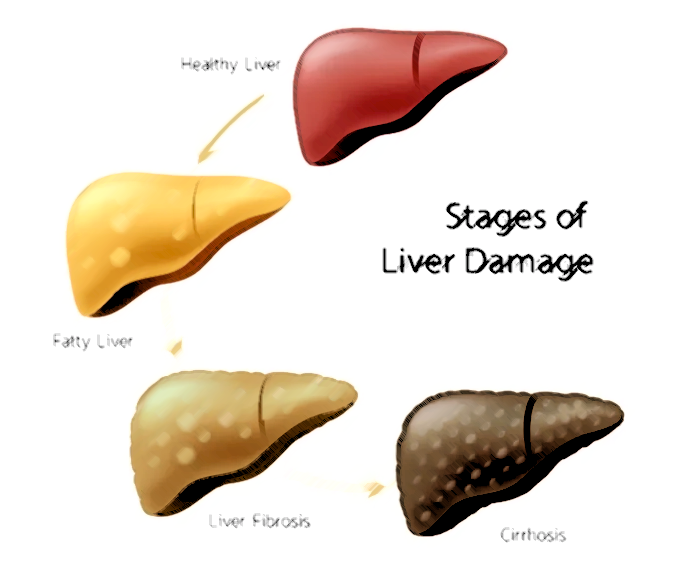 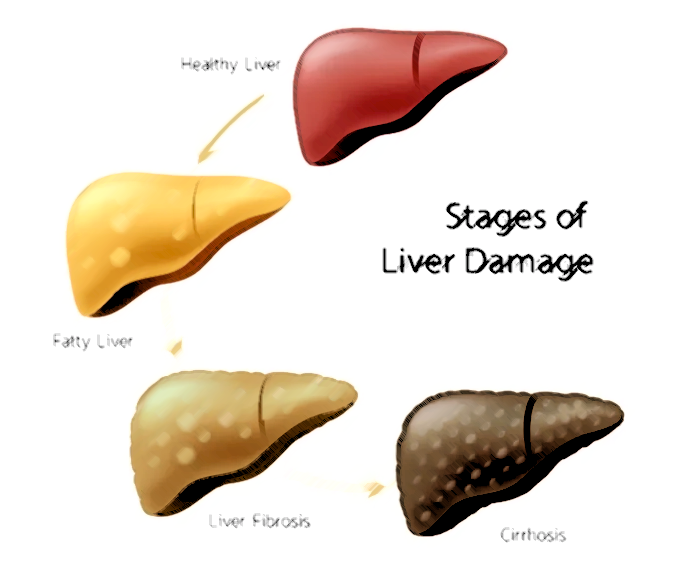 HCC
HCC
X
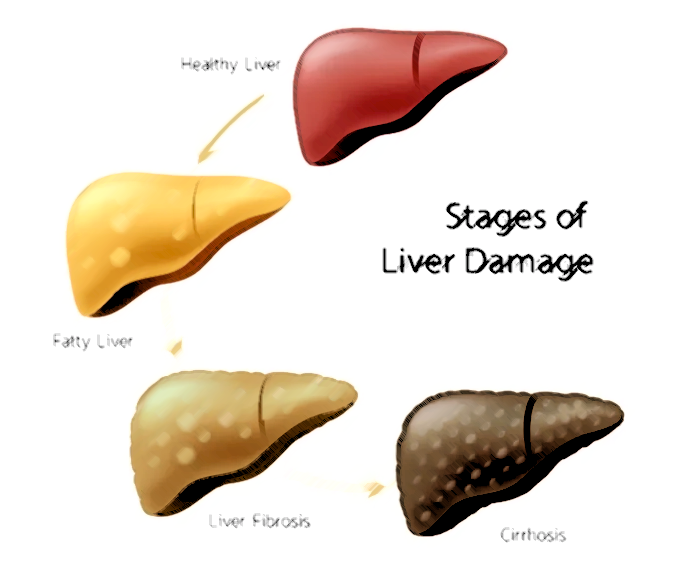 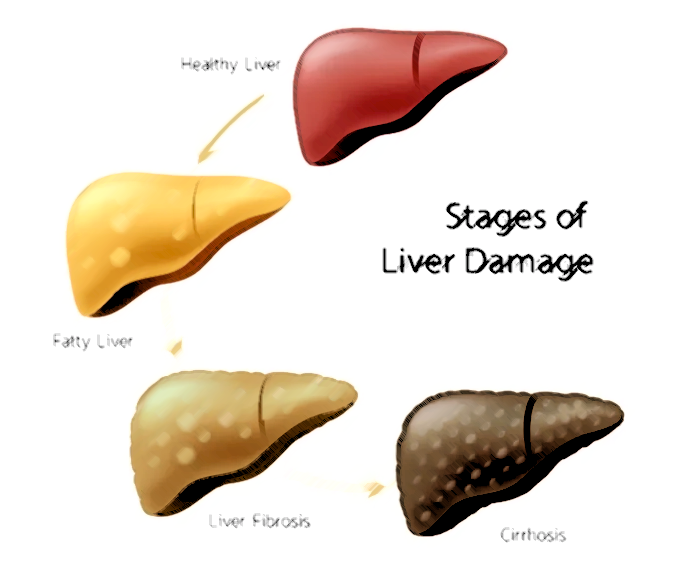 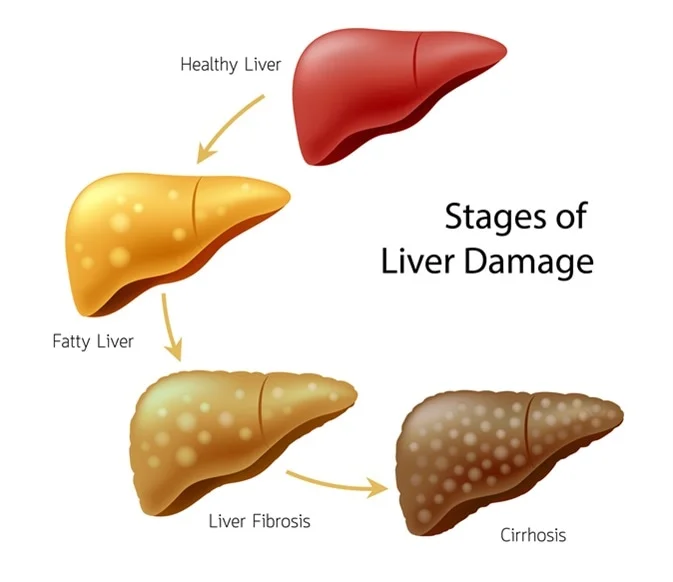 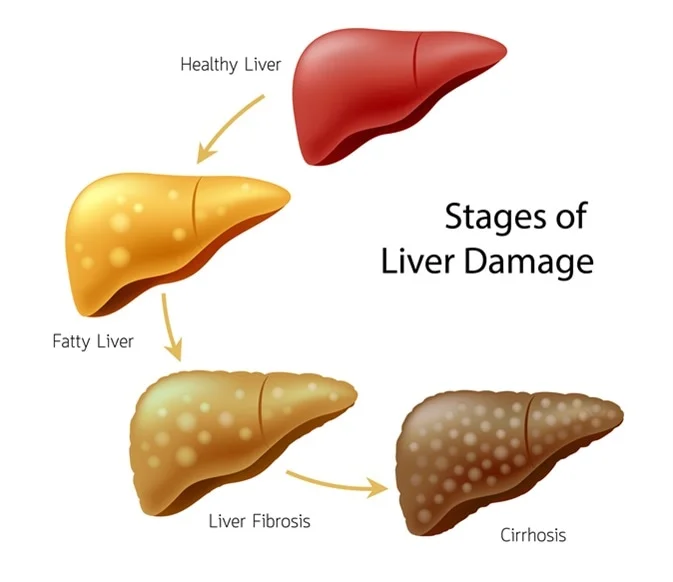 Suv420h
NAFLD
NAFLD
PPAR
EPCIDINA
Rispondere ad una necessità clinica
X
”Multiple Hits”
(Suscettibilità genetica, alterazioni del metabolismo del ferro,
Infiammazione, etc..),
NASH
NASH
APPROCCIO METODOLOGICO
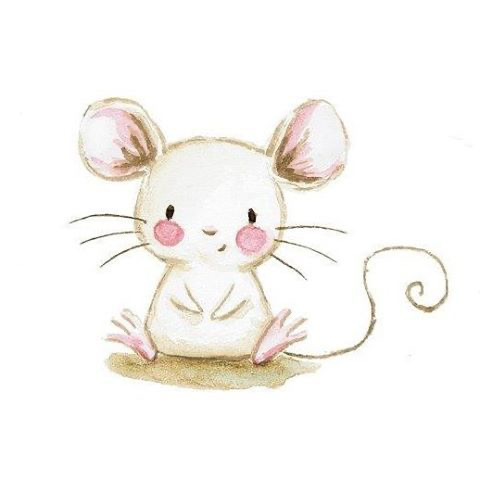 Generare modelli transgenici privi di Suv420h selettivamente negli epatociti (Collaborazione con D. Gabellini e S. Pedrotti, OSR)
RNA-sequencing per identificare pathway rilevanti per il miglioramento della NAFLD-NASH
X
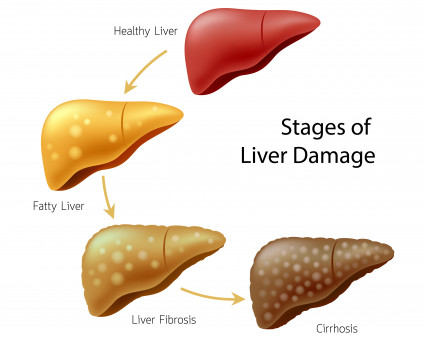 Suv420h
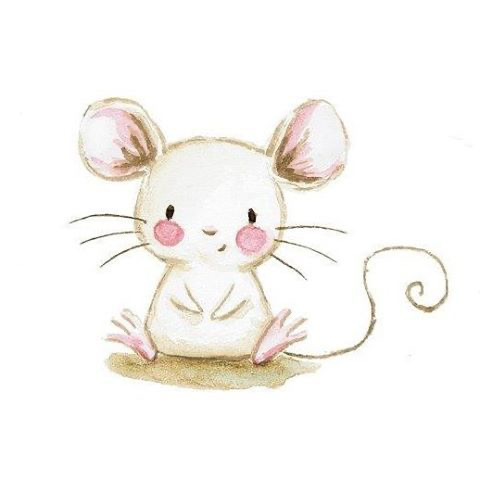 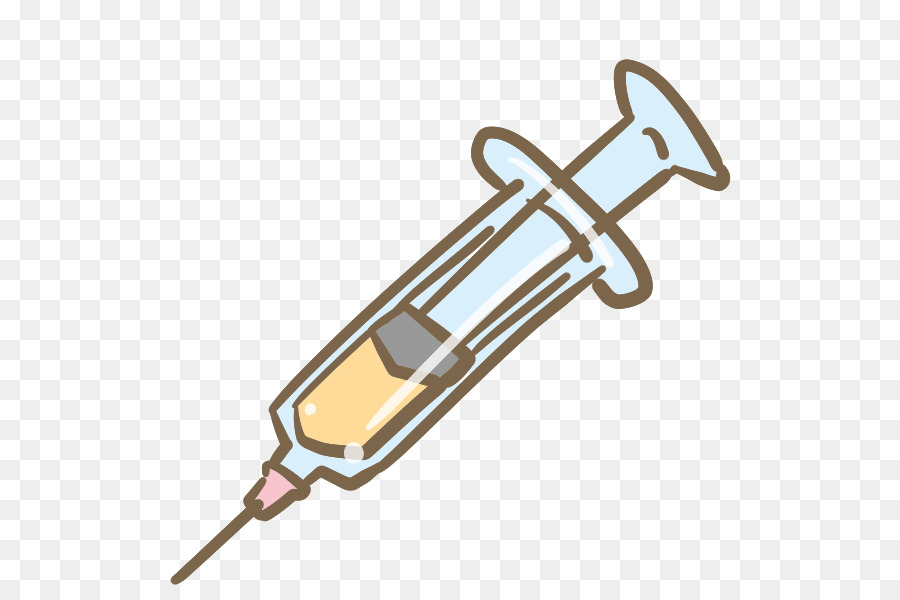 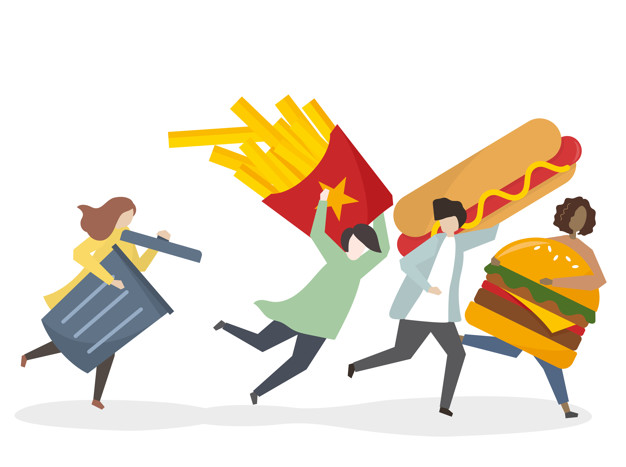 Targeting farmacologico epatospecifico di Suv420h
Combinare inibitori di Suv420h con attivatori di epcidina
Convalidare i geni/pathway identificati nei modelli in una coorte di individui obesi ad alto rischio di  NASH (Collaborazione con L. Valenti, UniMI)